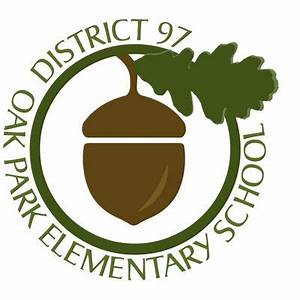 Oak Park Elementary School District 97Presentation of FY 2020 Final Budget
September, 2019
1
Historical Financial Summary
2
Revenue and Expense HistoryAll Funds – Excluding Bond Proceeds and Major Capital
3
Revenues vs. Expenses (Surplus/Deficits)All Funds – Excluding Bond Proceeds and Major Capital
4
Fund Balances – All FundsIncludes Unspent Bond Proceeds in FY 2019
5
Development of Fiscal Year 2020 Budget
6
Major Assumptions
Real estate tax revenues will increase approximately $6.8 million due primarily to the timing of collections, as further explained in the next two slides.
The District will receive one final TIF surplus payment of $1.6 million.  Any additional r/e tax revenues from the closing of the TIF will be received in FY 2021.
All other revenue sources will be relatively flat versus the previous fiscal year.
Salaries will increase approximately 5.8% due to an increase in staff size of 19, salary increases contained in the collective bargaining agreements, other increases  and changes in staff composition.
Employee benefits will increase approximately 2.4% primarily due to modest increases in health insurance premiums.
All other expense types are projected to increase 5.6% due to an increased focus on enhancing programs. 
The District is projected to borrow the remaining $27.5 million of referendum bonds during the fiscal year.
The District is projected to spend $31.3 million in major capital projects during the fiscal year.
7
Understanding Real Estate PatternCook County, Illinois
Tax bills are due on March 1 (Spring) and August/September 1 (Fall)
The March 1 tax bill is an estimated bill which equals 55% of the total tax bill from the previous year.
The September 1 tax bill equals the new annual tax bill less what was billed as an estimate in the Spring
EXAMPLE:
In calendar year 2017, your total tax bill was $10,000
Therefore, in the Spring of 2018, your bill will be $5,500
Assuming the new annual total tax bill for calendar year 2018 is $10,200, your Fall 2018 tax bill will be $4,700 ($10,200 - $5,500)
8
Understanding Real Estate Tax Pattern
A
B
A
B
Spring 2017 collections equaled 52.5% of 2015 Levy.   
      Calendar Year 2017 collections equaled 98.6% of 2016 Levy
A
9
B
Budgeted Revenues – All Funds: Comparison of Budget Verses Prior Years
10
Budgeted Expenditures – All FundsComparison of Budget Vs Prior Years
11
Revenues vs. Expenses (Surplus/Deficits)All Funds – Excluding Bond Proceeds and Major Capital
12
Breakdown of Total Budget by Fund
13
[Speaker Notes: The following is a breakdown of our budget by fund:

Total beginning fund balance is approximately $73.3 million.  This includes about $32.6 million that is reserved for capital projects.

Total budgeted revenues are

Total budgeted expenses are 

Note that we will need to make a transfer from      in order to ensure that all fund balances are positive at the end of the year.]
Timetable
August 13, 2019  
Board of Education reviews tentative budget, authorizes placement of the tentative budget on display and calls for a public hearing on the budget on September 24, 2019.
August 14, 2019 
Tentative budget goes on display in District office and notice of the public hearing scheduled for September 24, 2019 is placed in newspaper.
September 24, 2019
District holds public hearing on the budget and the Board of Education approves the final budget
September 25, 2019 
Approved budget is filed with the Illinois State Board of Education.
14
End of Presentation
15